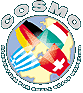 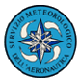 VERSUS2 – A new priority projectfor verificationPj Leader – Angela Celozzi
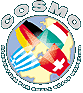 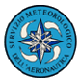 VERSUS2 – WHY?
OPEN POINTS:  VERSUS has not been planned to cover all the existing verification methods, as well as all the possible products from a NWP and  not all types of observation

 implementation of probabilistic and ensemble forecasts verification;
 implementation of obj-based and fuzzy verification methods applied to precipitation;
 New scores for extreme events (e.g. extreme dependency score);
 Statistical features like Confidence intervals and Bootstrap method;
Use of non conventional obs (e.g. radar, satellite, raingauges) and gridded observations (precipitation analysis);

....................and so on-----  VERSUS2!!!
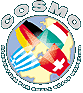 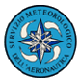 VERSUS2 – Phases and tasks
PHASE 1: COSMO year 2009
Task 0: Requirements specification for VERSUS and accepted review
Main Activities (or subtasks)
Preparation of a “forum” and start of a survey (1,5 months to collect requirements)
Survey analysis (1,5 months to gather, organise and edit requirements: delivery of System Design Overview (SDO))
Review of System Design Overview (0,5 months)
Drawing up the project (3 months for delivery of a detailed System Architecture Design (SAD),
Final acceptance of the System Design Overview and SAD (0,5 months)
 Deliverables
Until 30.04.2009: Requirements specification document compiled, reviewed, and approved by the STC.
Estimated resources
0,4 FTEs for PL and PL team
0,9 FTEs (total amount) for all the other members
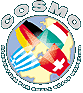 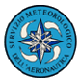 VERSUS2 – Phases and tasks
PHASE 1: COSMO year 2009 
Task 1a: Implementation of a multiplatform RDBMS version of VERSUS
The development of a multiplatform DB for VERSUS is necessary for the installation and use of VERSUS at every service within COSMO. A multiplatform DB shall be provided by means of an interface class which will be set up during the installation of VERSUS.  
Main Activities
Analysis, design, development, and implementation of DB classes;
GUI, R package and front-end integration with the above DB classes
Test phase
Deliverables
Until 31.05.2009: Multiplatform DB version of VERSUS available for installation.
Estimated resources
0,3 FTEs 
Expected Start: February 2009 (just after the workshop/tutorial for delivery of the initial VERSUS version, ex CV-package, to be held Dec 2008-Jan 2009)
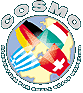 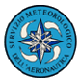 VERSUS2 – Phases and tasks
PHASE 1: COSMO year 2009 
Task 1b: Installation of multiplatform DB version of VERSUS at every service within COSMO
The installation and the use at every service should be reached before the implementation of the any other requirements and functionalities from phase 2.
Main Activities
Installation and use of VERSUS package original version at every service within COSMO 
Functionality tests, configuration and production of verification scores
Installation of updated multiplatform DB version of VERSUS at every service within COSMO
Help Desk by PL team
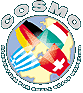 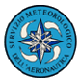 VERSUS2 – Phases and tasks
PHASE 1: COSMO year 2009 
Task 1b: Installation of multiplatform DB version of VERSUS at every service within COSMO
Deliverables
Until 31.07.2009: Installation of multiplatform DB version of VERSUS at every service within COSMO.
At GM 2009: Presentation of VERSUS-based verification results for all operational deterministic COSMO implementations.
Estimated resources
0,1 FTE for every COSMO member for installation of VERSUS and (after May) the multiplatform DB version of VERSUS
0,1 FTE for every COSMO member for functionality tests, configuration and production of verification scores.
0,1 FTE for help desk activities by PL team
Expected Start: February 2009 (just after the workshop/tutorial for delivery of the initial version of VERSUS, ex CV-package, to be held Dec 2008-Jan 2009)
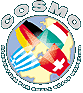 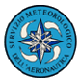 VERSUS2 – Phases and tasks
PHASE 2: COSMO year 2010-2011

It is the actual implementation phase

To be defined after the delivery of TASK0  -  System Design Document
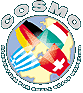 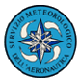 VERSUS2 – Phases and tasks
PHASE 1:  (tentative Contributing Scientist)

Task 0: Requirements specification for VERSUS and accepted review (responsible person)
USAM: Adriano Raspanti, David Palella 0,4 FTE (taking care also of collection of requirements from Arpa-SIM and Arpa Piemonte)
MCH: Francis Schubiger 0,15 FTE
DWD: Uli Damrath 0,15 FTE
HNMS: Flora Gofa 0,15 FTE
IMGW: Katarzyna Starosta 0,15 FTE
NMA: Rodica Dumitrache (or Aura Lupascu) 0,15 FTE
RHM:  TBD 0,15 FTE
Arpa-SIM: TBD
Arpa-Piemonte: TBD
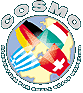 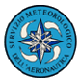 VERSUS2 – Phases and tasks
PHASE 1:  (tentative Contributing Scientist)

Task 1a: Implementation of a multiplatform DB version of VERSUS
USAM: David Palella 0,05 FTE 
DWD: TBD 0,25 FTE
 
Task 1b: Installation of multiplatform DB version of VERSUS at every service within COSMO
USAM: David Palella, Angela Celozzi  0,1 FTE ("Help Desk")
MCH: Pirmin Kaufmann 0,2 FTE
DWD: TBD 0,2 FTE
HNMS: T. Andreadis 0,2 FTE
IMGW: Joanna Linkowska 0,2 FTE
NMA: Rodica Dumitrache (or Aura Lupascu) 0,2 FTE
RHM: TBD 0,2 FTE